Mathematics
Gradient 1
Downloadable Resource
Mr Maseko
‹#›
Fill in the missing ordinates.

What’s the same and what’s different?

Name each of the students’ graphs
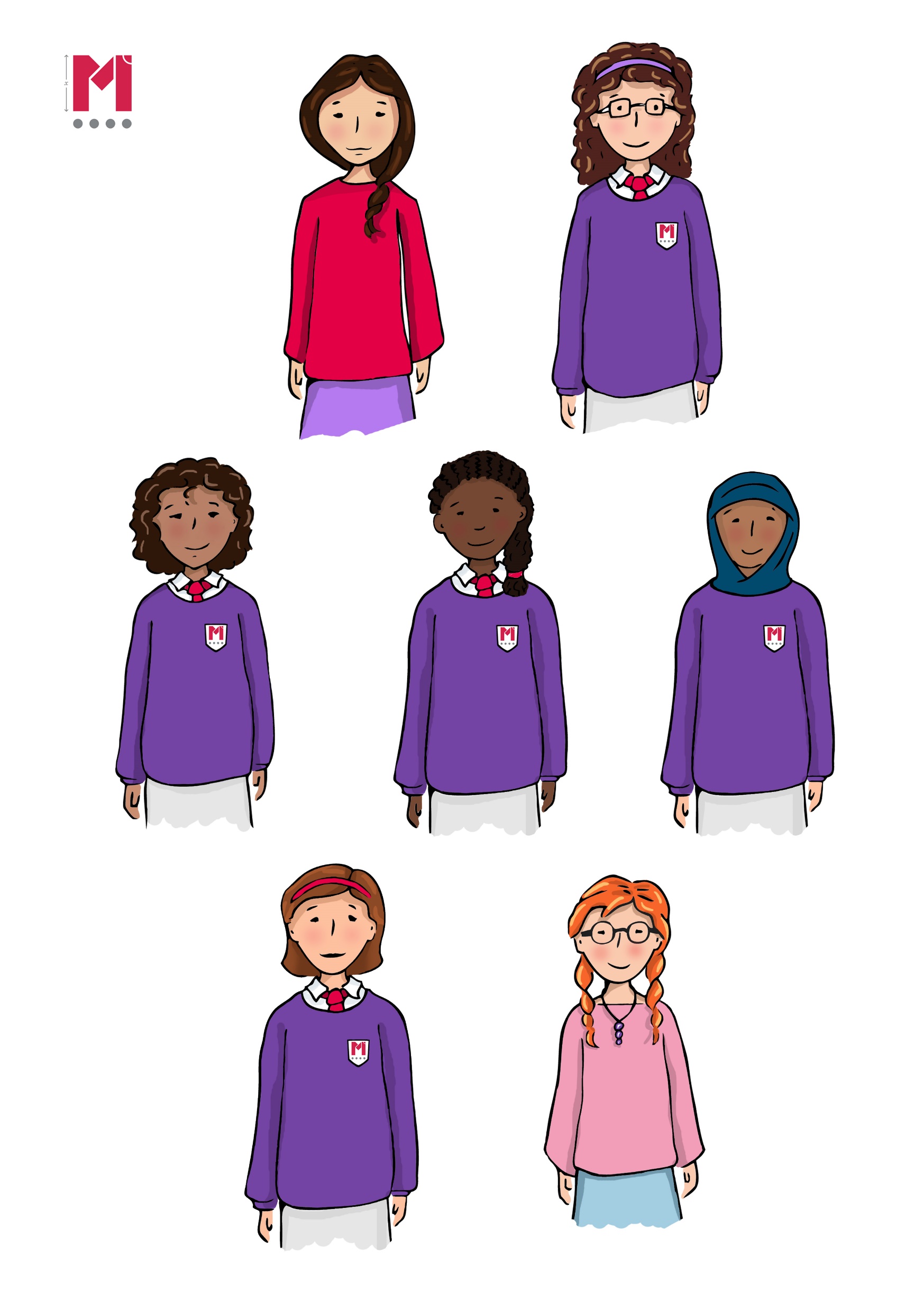 In my graph, the y-ordinate is 5 times the x-ordinate
In my graph, the y-ordinate is triple the x-ordinate
In my graph, the y-ordinate is double the x-ordinate
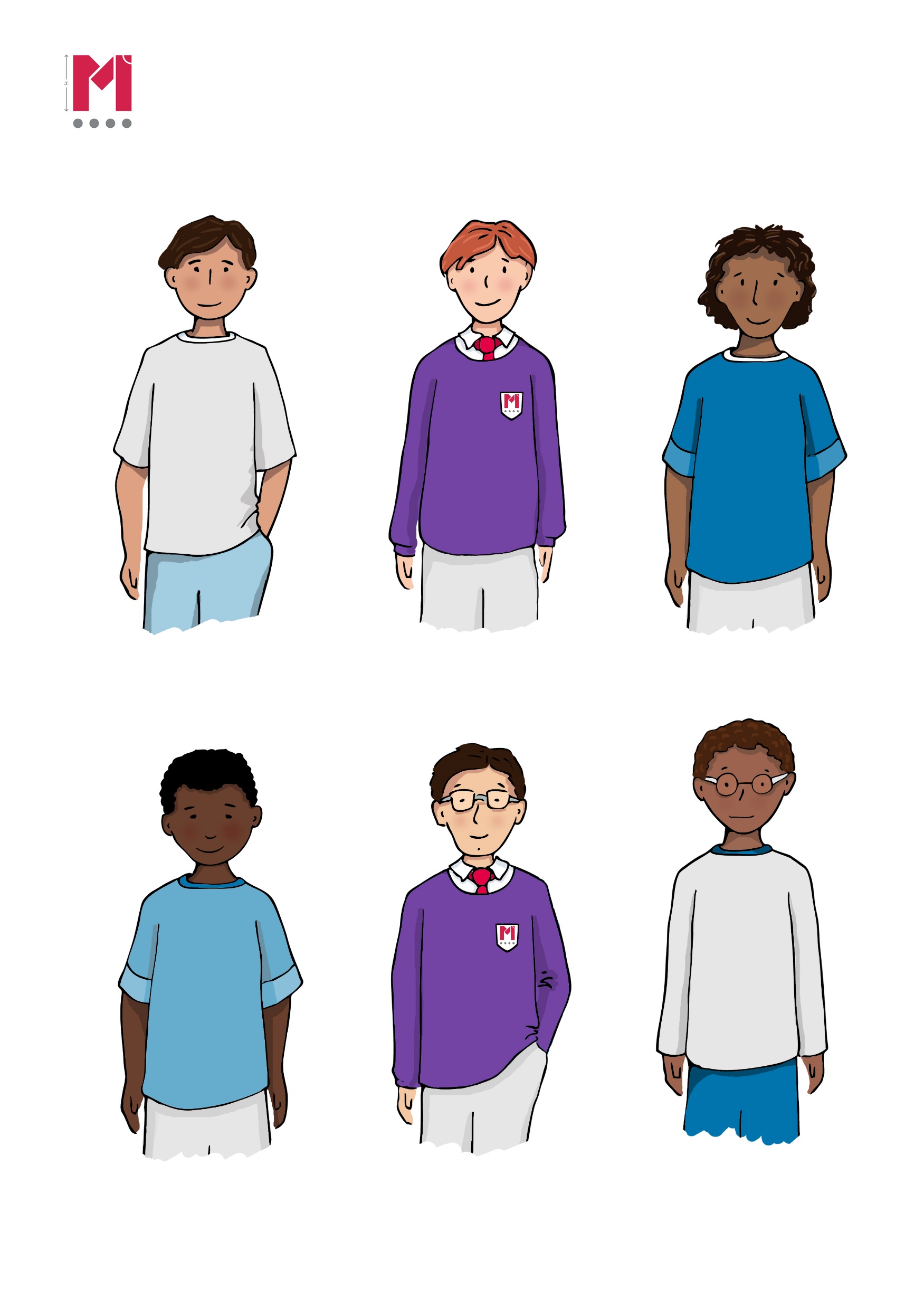 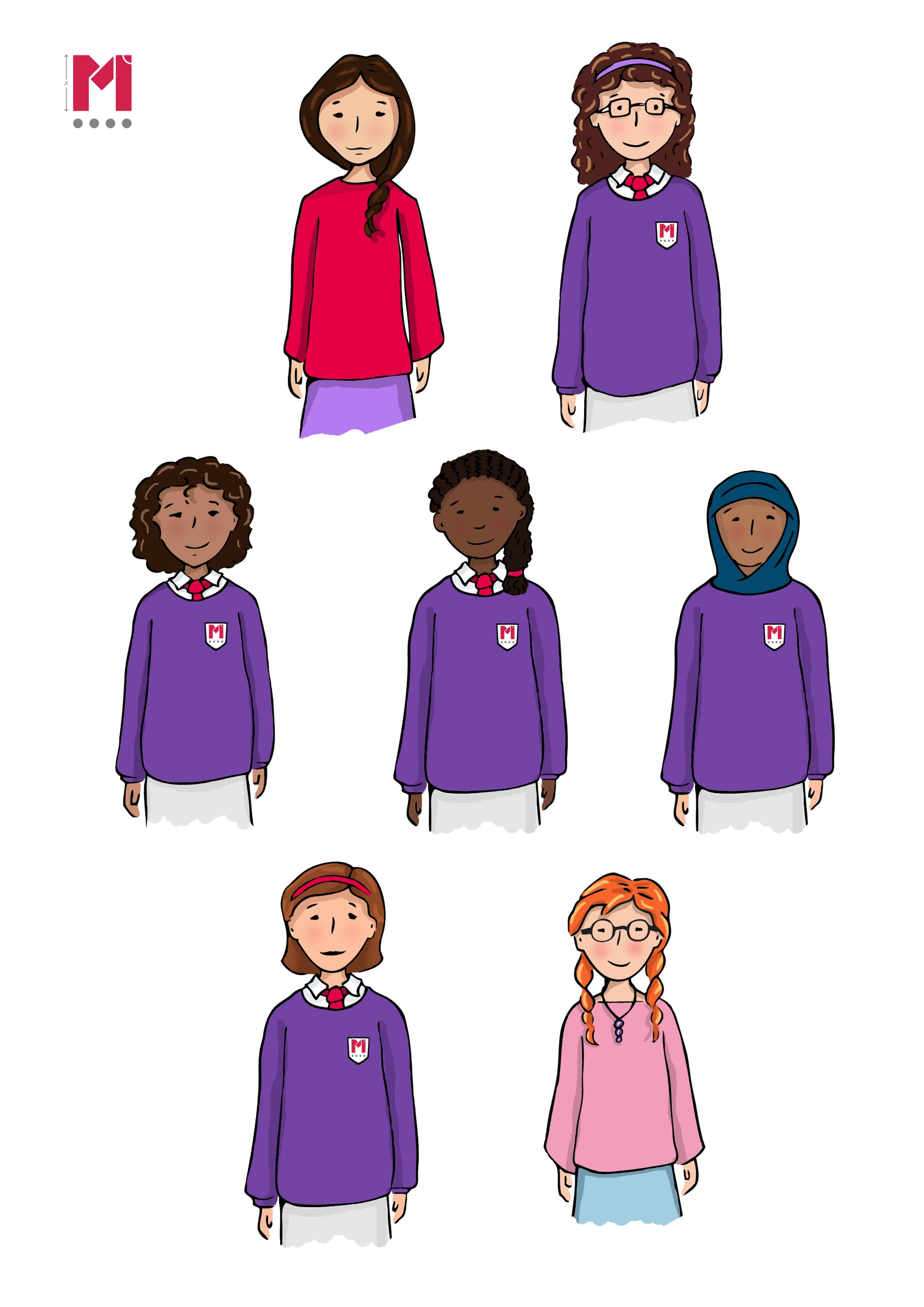 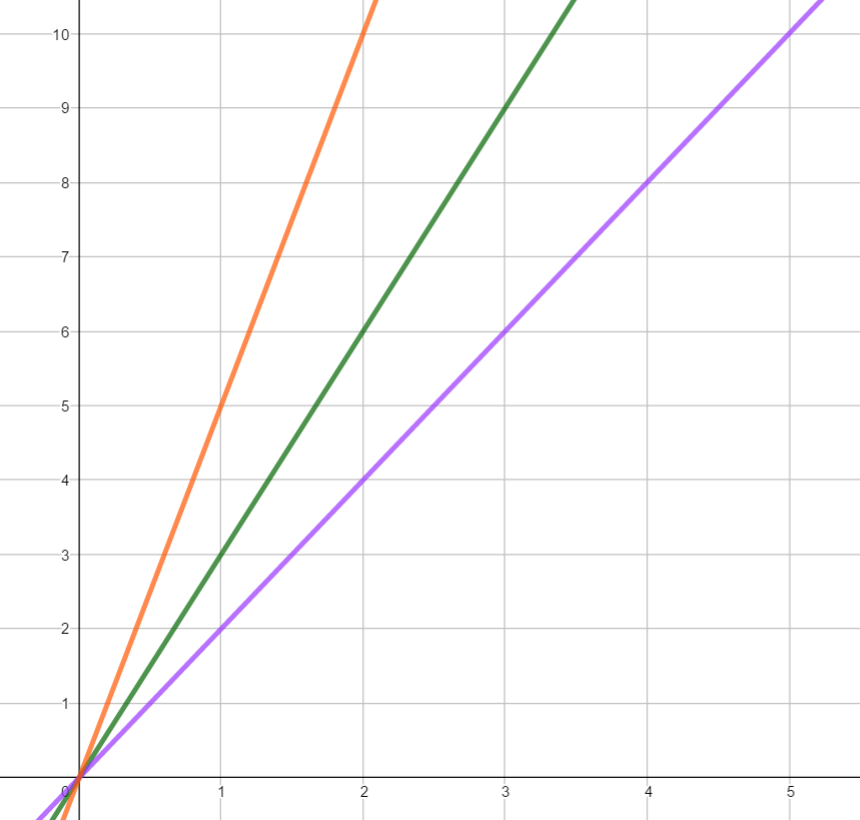 On the orange graph, everytime we move up 1 in the x-direction we move up ___ in the y-direction. So this graph has a gradient of ____.
In my graph, y = 2x
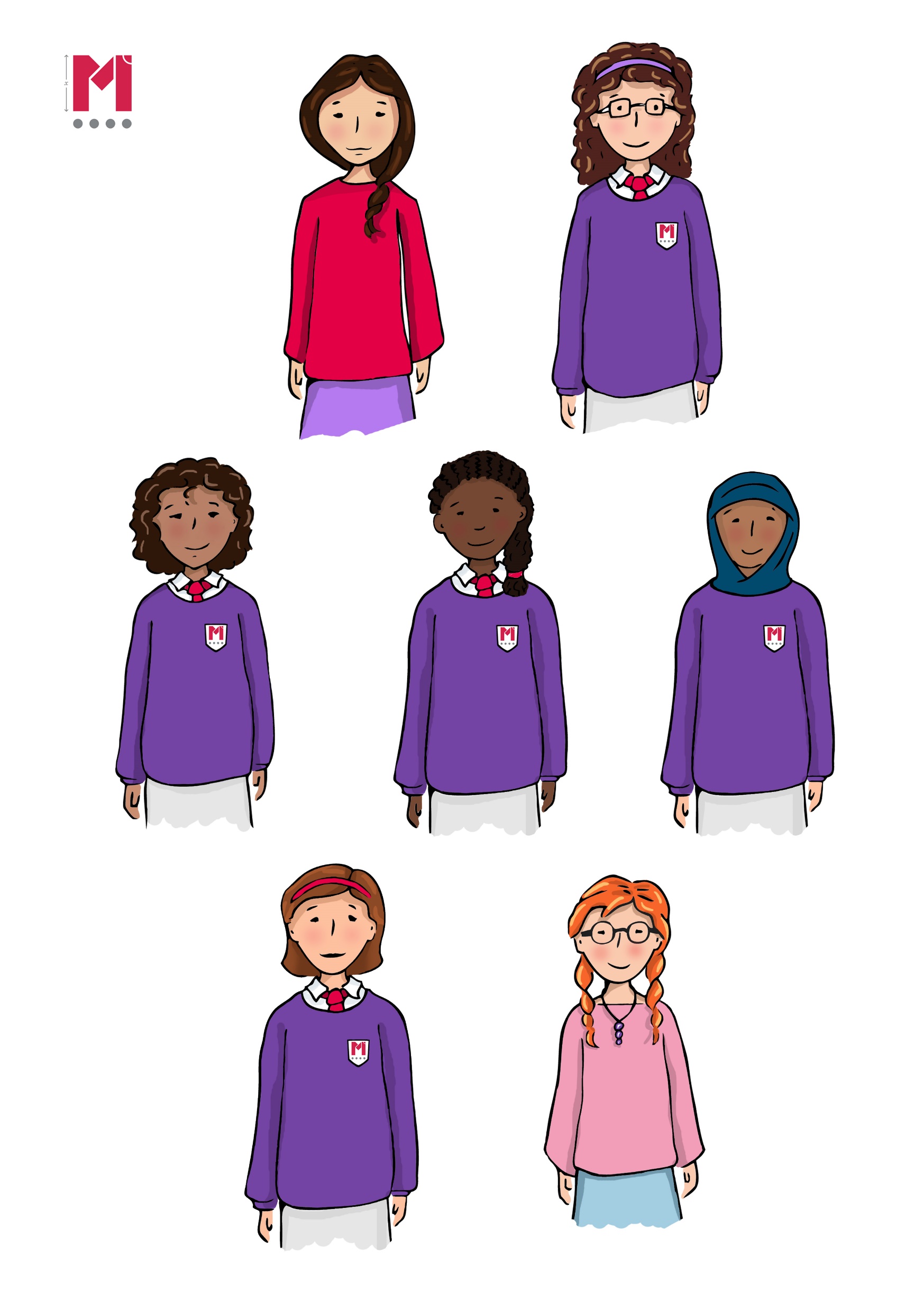 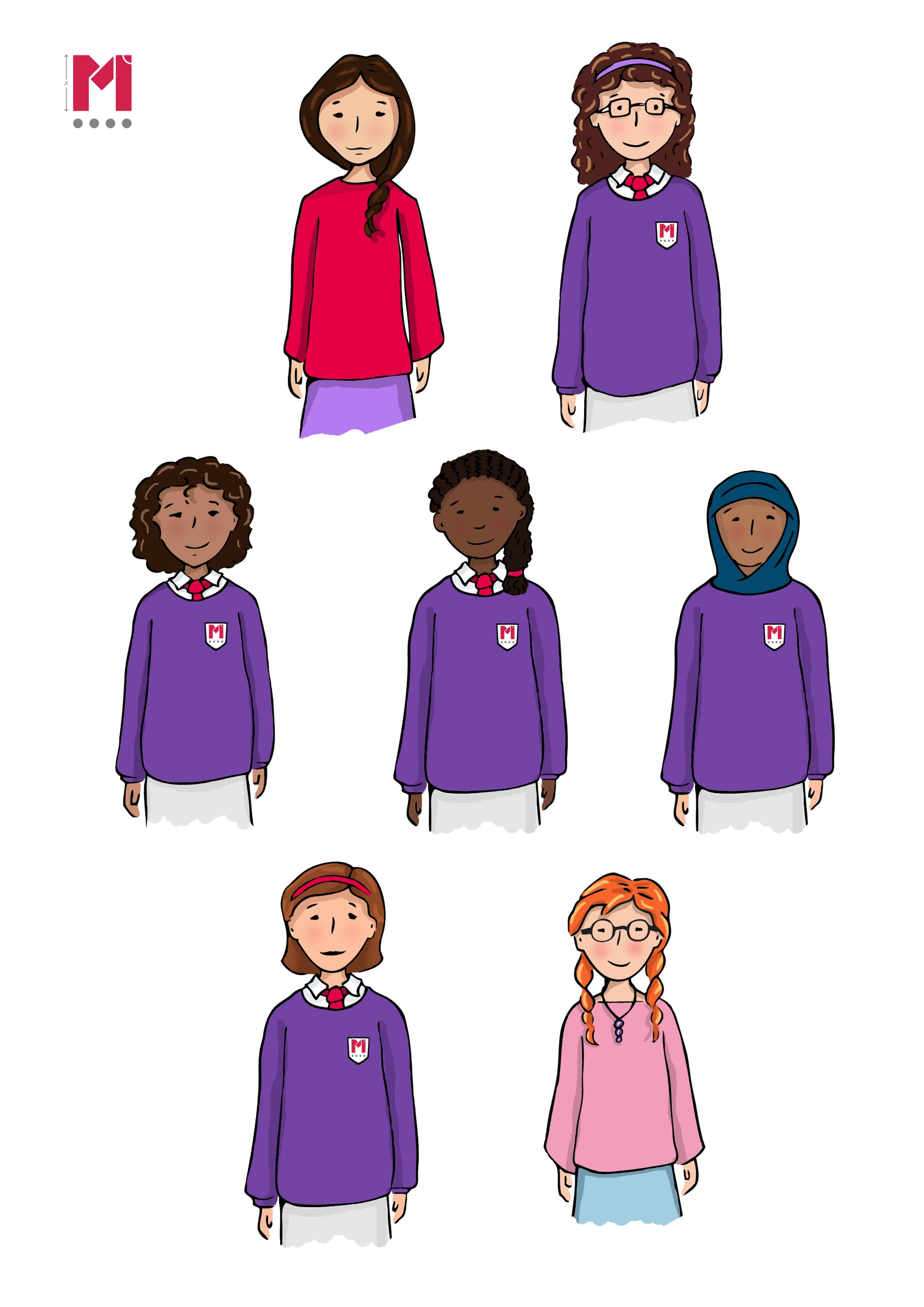 In my graph, y = 3x
On the green graph, everytime we move up 1 in the x-direction we move up ___ in the y-direction. So this graph has a gradient of ____.
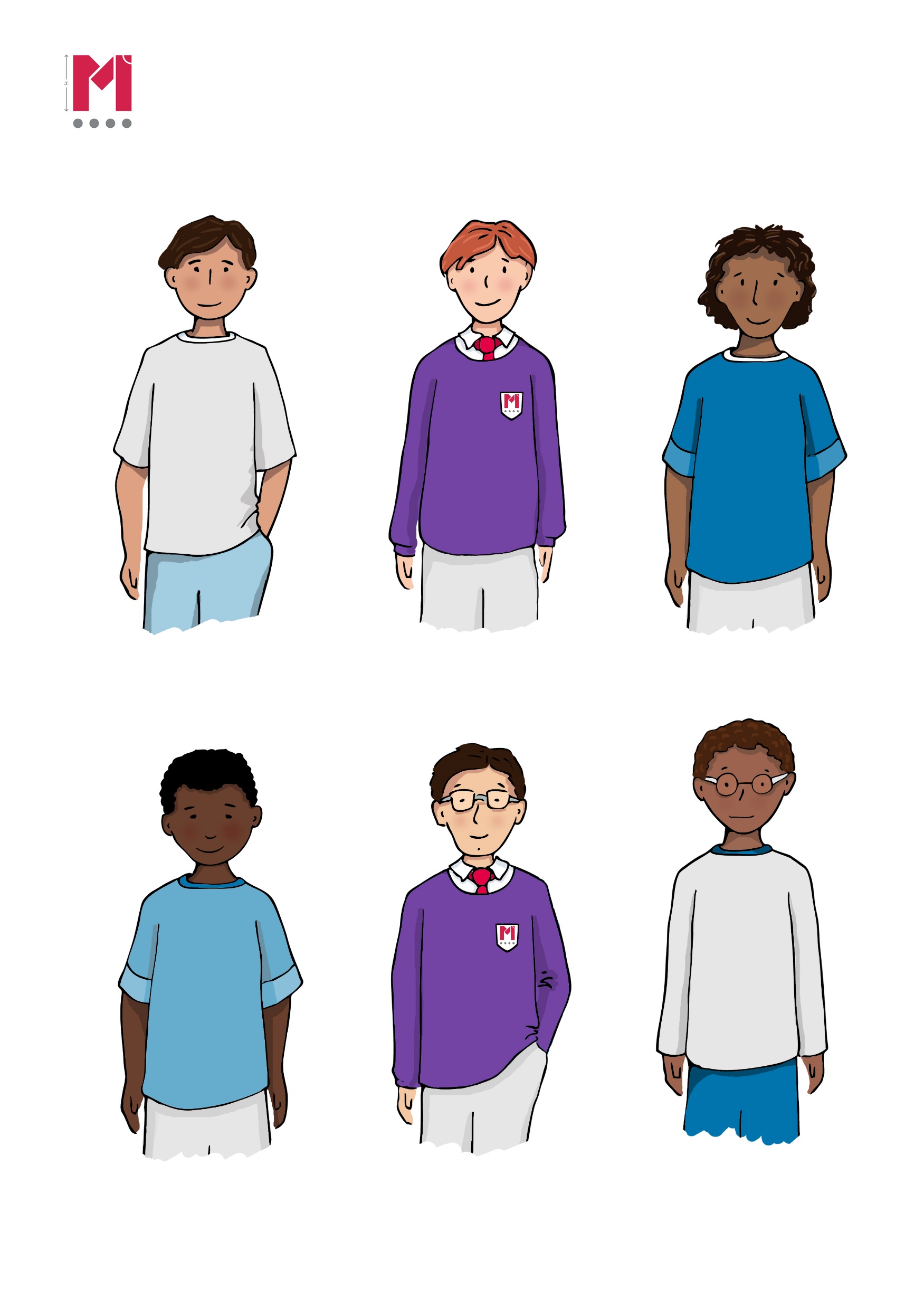 In linear graphs, the coefficient of x determines how steep it is. This is referred to as the gradient.
In my graph, y = 5x
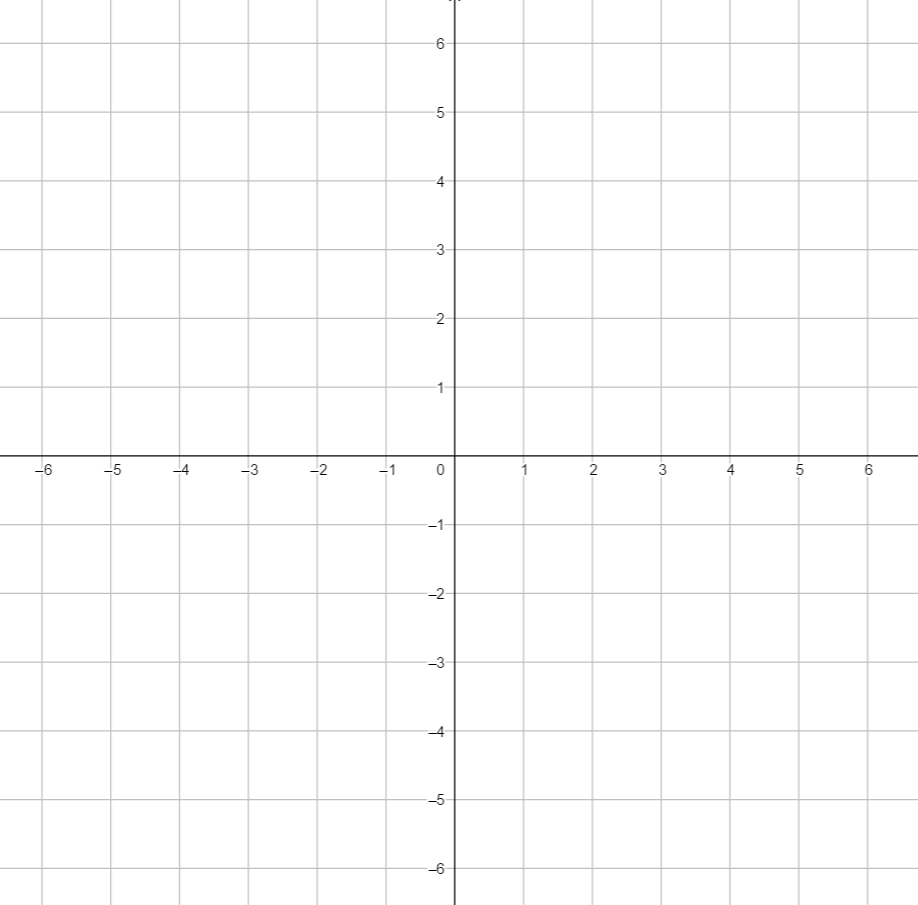 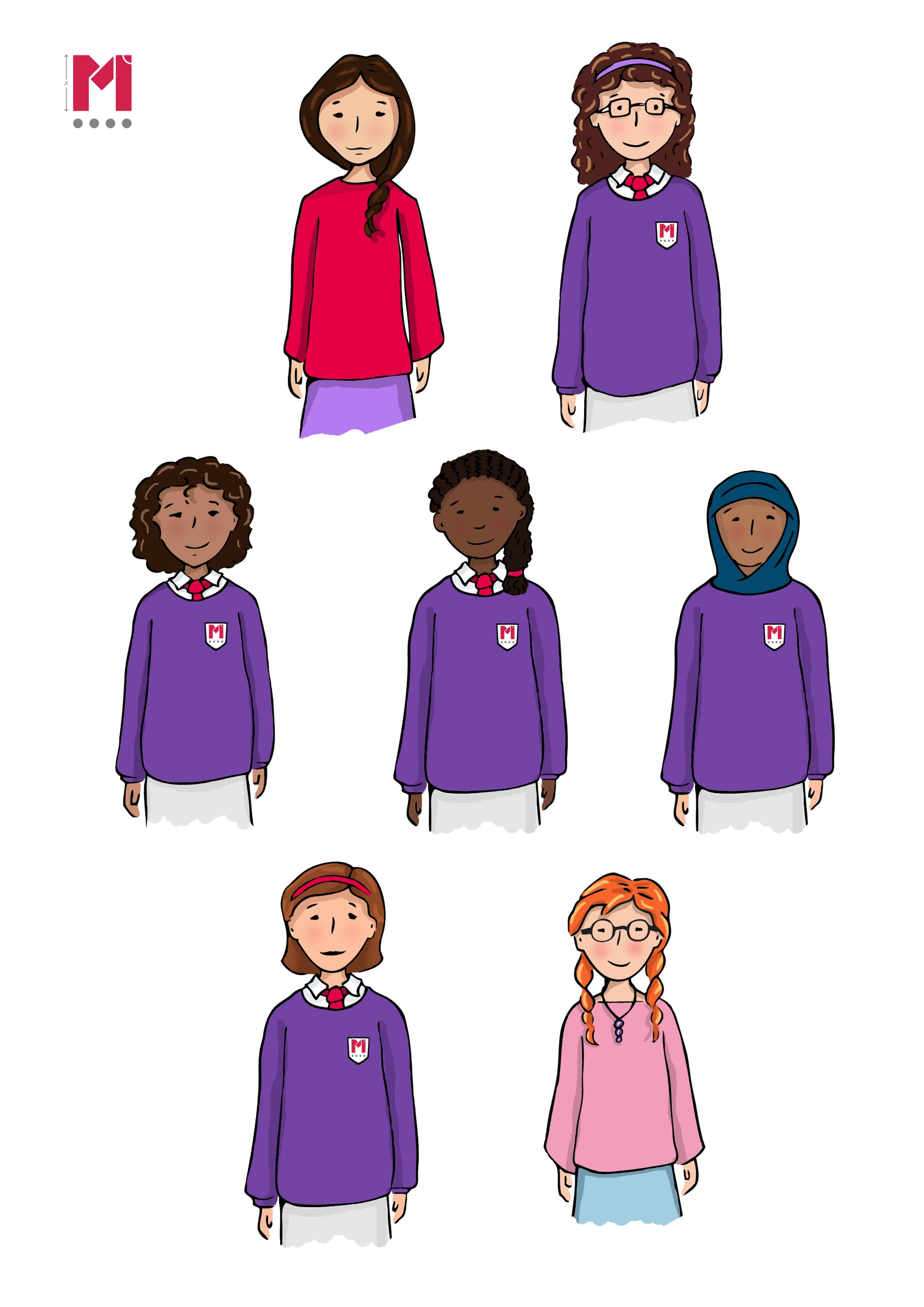 What would happen if every time we move up 1 in the x-direction we move down 2 in the y-direction?
In linear graphs, the coefficient of x determines how steep it is. This is referred to as the gradient.
1) Plot the following lines on the coordinate grid and state the gradient of each line

Line 1: has the coordinates,  (-3,-3), (1,1), (1,4), 

Line 2 has the coordinates, (-1-4), (0,-1), (2,5)

Line 3 has the coordinates, (-2,5), (0,1), (2,-3)





2) A linear graph has a gradient of 3 and goes through (3,7) and (4,y). Find y.
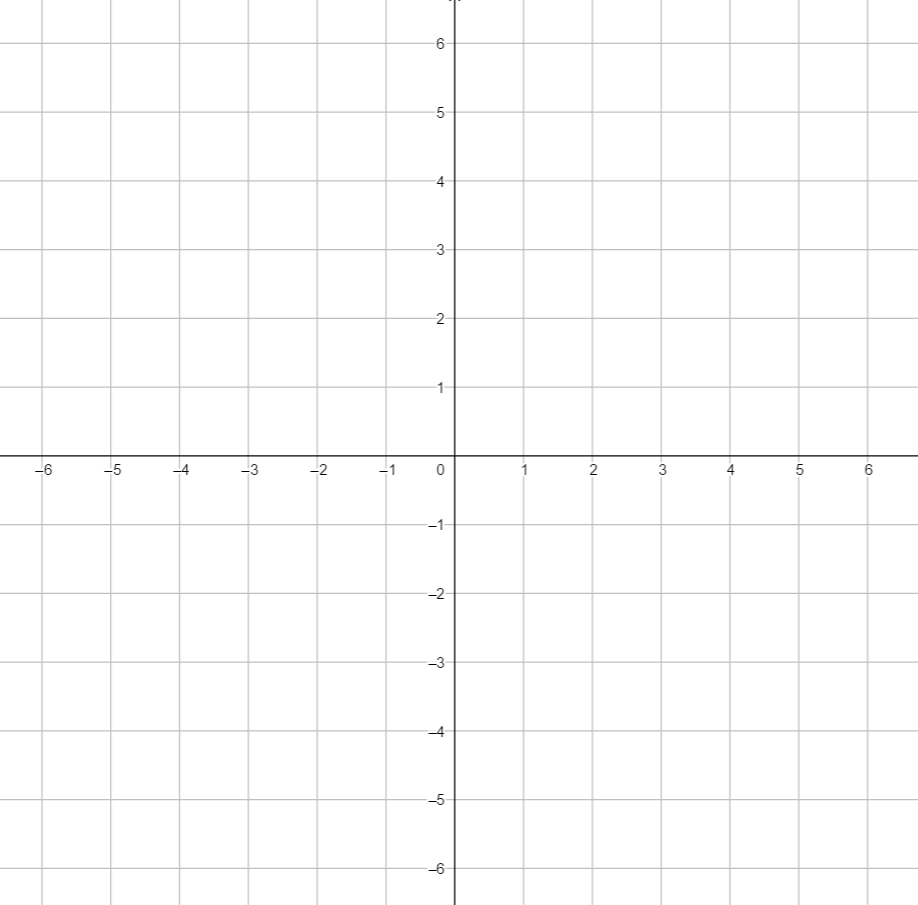 Find the gradient of each of these lines
1
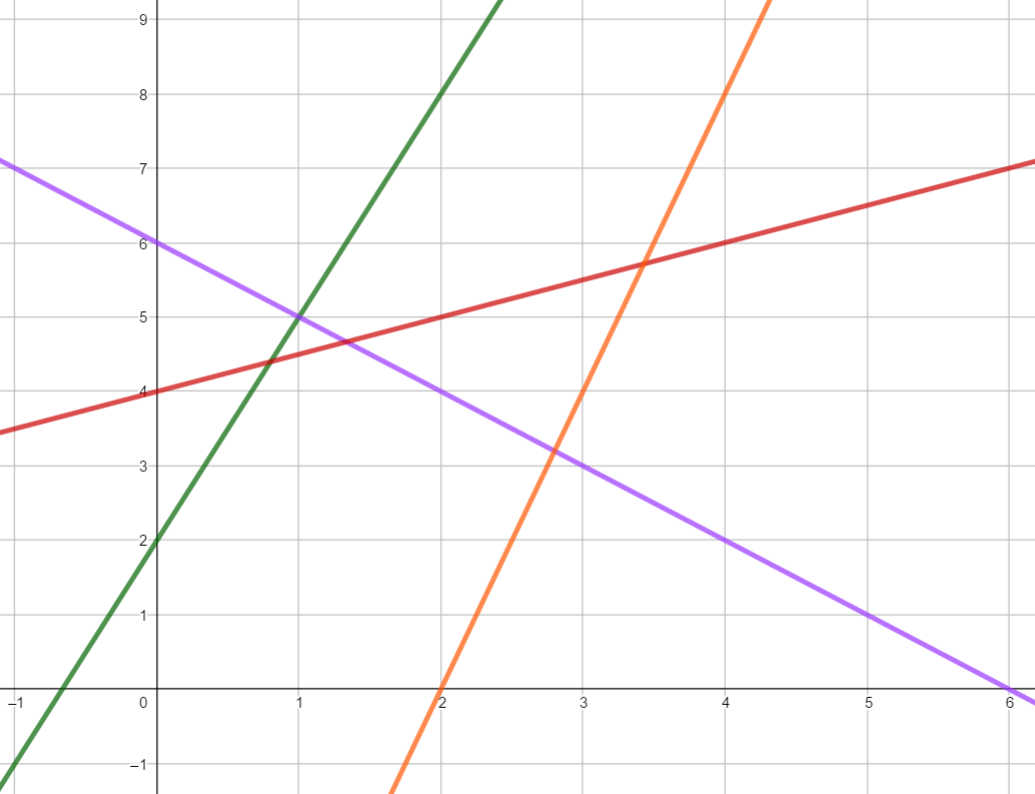 2
List some linear graphs that would have the same gradient one of these graphs